MEDICĪNAS FIZIĶIS un MEDICĪNAS INŽENIERIS
IevadsNoskaidrosim, kāpēc ir radusies profesija – medicīnas inženieris un medicīnas fiziķis
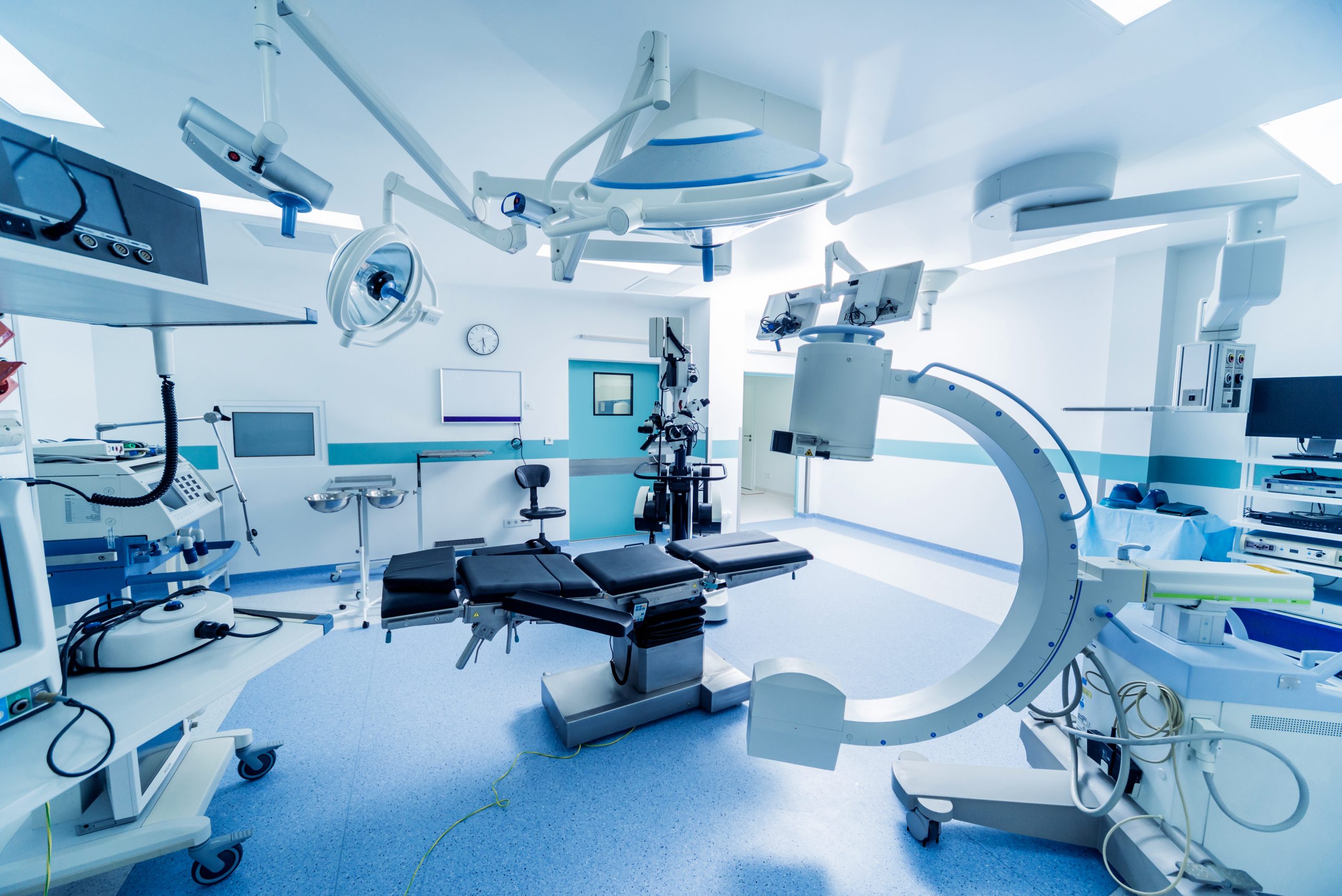 Liels medicīnas iekārtu daudzums slimnīcās – nepieciešams kāds, kas par to lietošanu ir atbildīgs un kas nodrošina to pareizu darbību
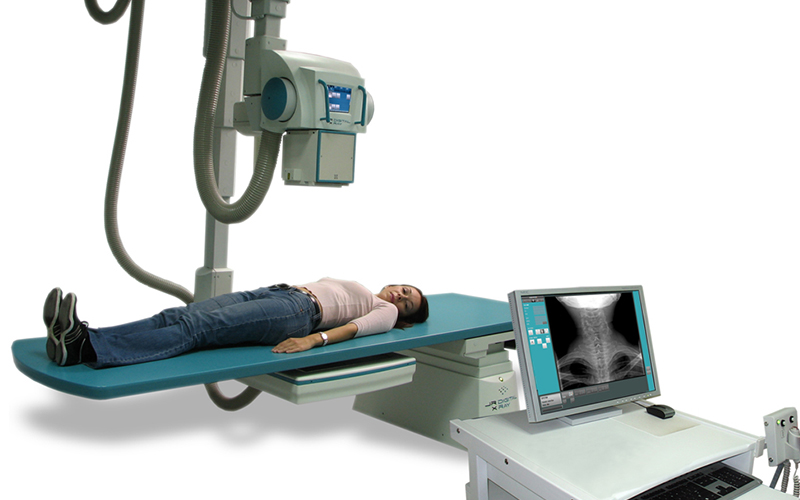 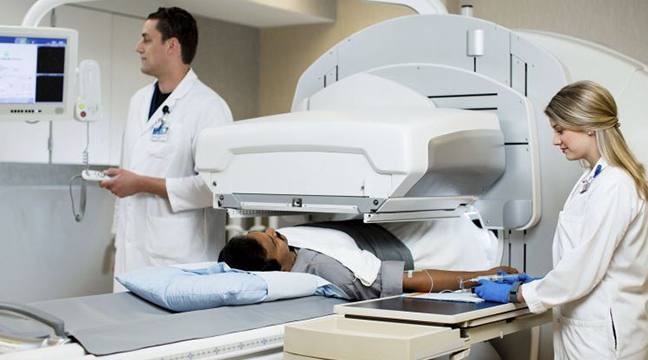 Īpaša uzmanība tiek pievērsta ar radiāciju saistītām iekārtām slimnīcās
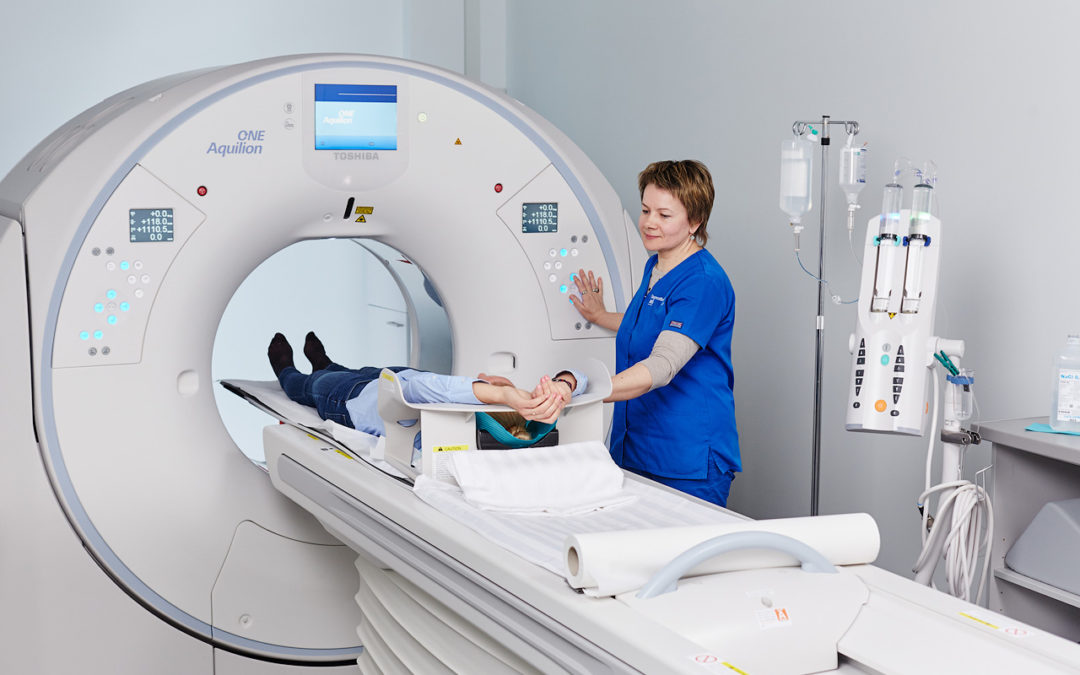 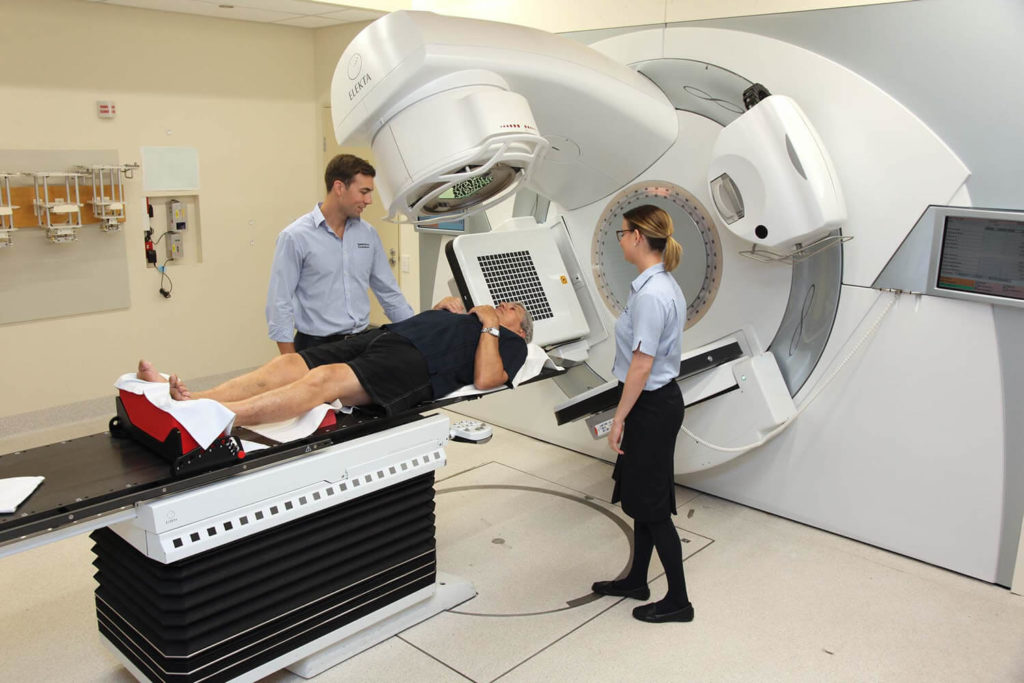 Ko tad īsti dara medicīnas inženieris un medicīnas fiziķis?
Medicīnas inženieris un fiziķis apvieno sevī zināšanas par vairākām jomām
Medicīnas iekārtu inženieris (1)
Pārzina medicīnas iekārtu darbības principus

Rūpējas par medicīnas iekārtām – veic to uzstādīšanu, remontu, apkopi, regulārus mērījumus iekārtām, pārbauda to darbību

Iespējamās darba vietas – slimnīcas, medicīnas iekārtu izplatīšanas uzņēmumi, medicīnas iekārtu servisa uzņēmumi
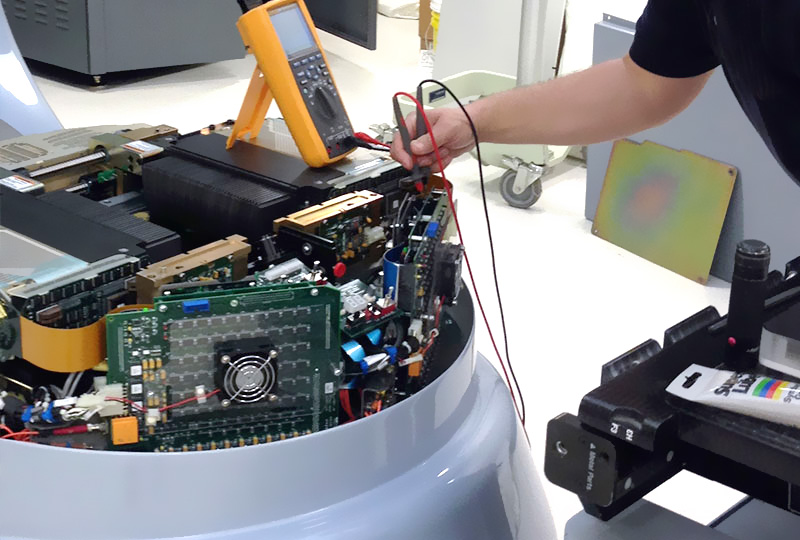 Medicīnas iekārtu inženieris (2)
Iekārtas ir sarežģītas

Jāpārzin elektronika, mehānika, robotika, IT un citas jomas

Parasti inženieris specializējas konkrētu iekārtu apkalpošanā, piemēram, datortomogrāfi, defibrilatori, rentgeniekārtas, lineārie paātrinātāji, operāciju zāles iekārtas u.c.
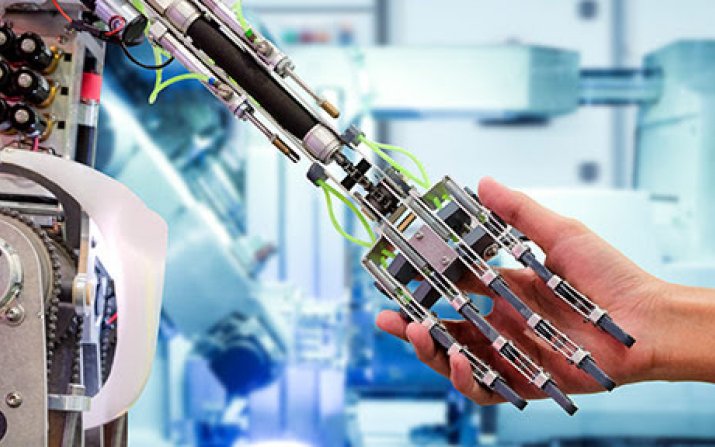 Medicīnas fiziķis
Pārzina medicīnas iekārtu darbības principus
Strādā slimnīcā, uzraugošā institūcijā, pētniecības iestādē u.c.
Sadarbojas ar pārējo slimnīcas personālu – ārstiem, asistentiem, inženieriem u.c
Nodrošina kvalitatīvu iekārtu darbību un darbu ar tām
Īpaša uzmanība tiek pievērsta iekārtām, kuru darbības pamatā ir radiācija
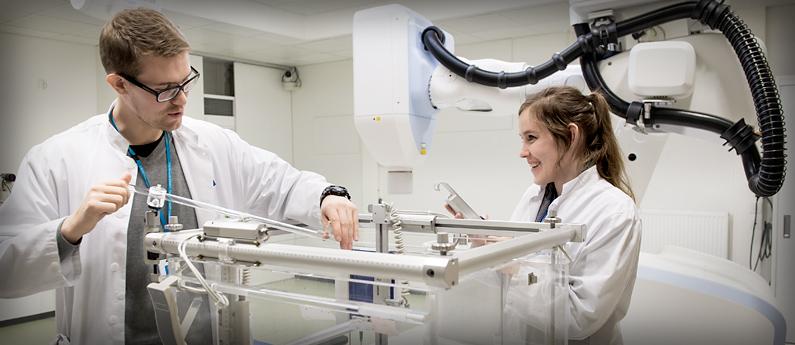 Ko dara medicīnas fiziķis staru terapijā?
Piedalās vēža ārstēšanas procesā (staru terapijā) – plāno, kā notiks apstarošana
Veic iekārtu uzraudzību un kalibrēšanu
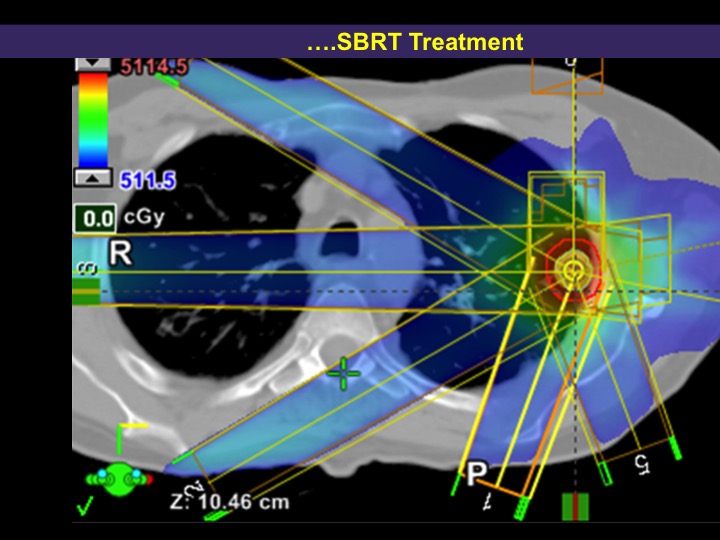 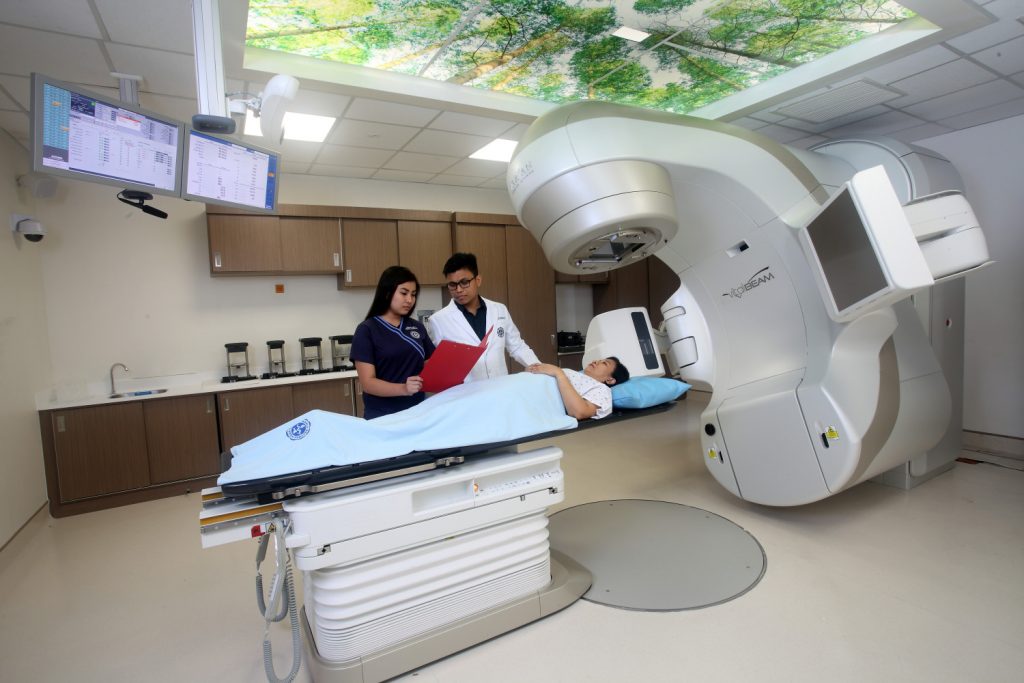 Ko medicīnas fiziķis radiodiagnostikā?
Optimizē attāla kvalitāti un nodrošina pēc iespējas mazāku radiācijas dozu pacientam
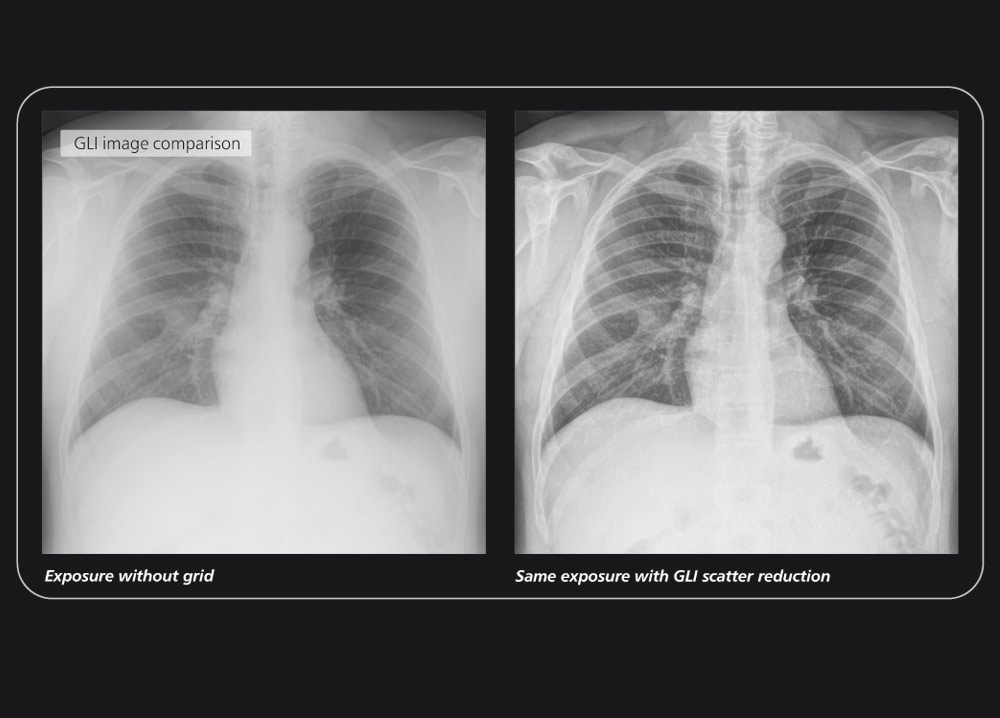 Kā var kļūt par medicīnas inženieri un medicīnas fiziķi?
Studijas Rīgas Tehniskajā universitātē:Medicīnas inženierija un fizikaStudiju ilgums – 4,5 gadiProfesionālais bakalaura grāds medicīnas fizikā un medicīnas fizikālo tehnoloģiju inženiera kvalifikācijaIr budžeta vietas un stipendijasStudijas notiek sadarbībā ar Rīgas Stradiņa universitāti
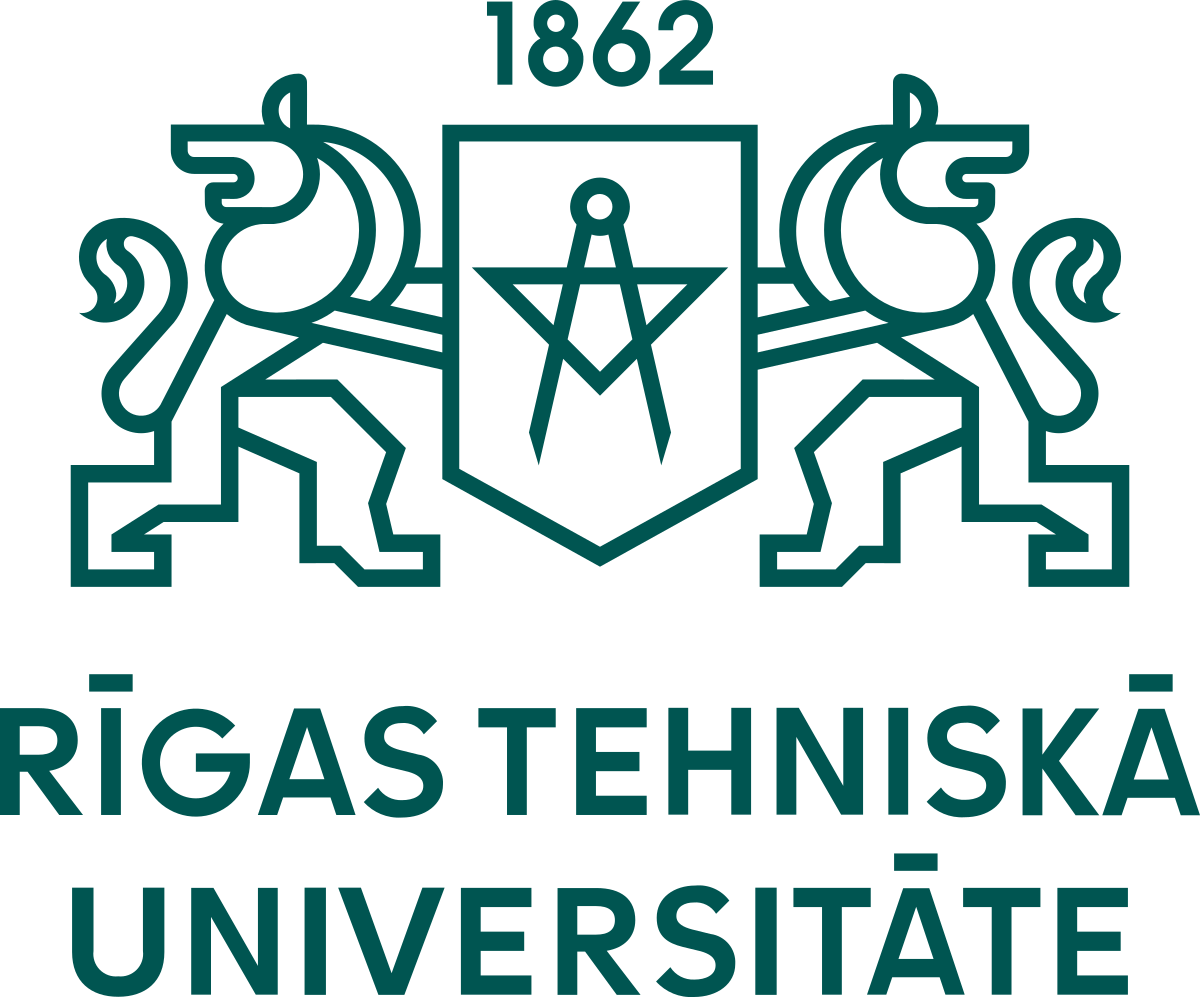 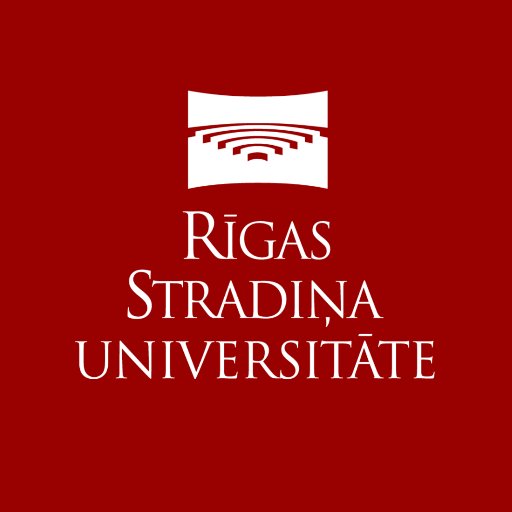 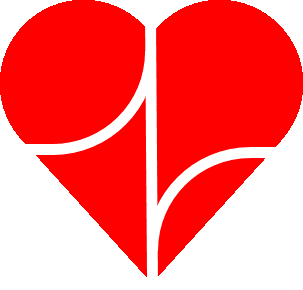 Darba iespējas pēc absolvēšanas
Medicīnas fiziķis vai medicīnas iekārtu inženieris slimnīcā
Medicīnas inženieris iekārtu uzstādīšanas, remonta, tirdzniecības uzņēmumos  (uzņēmumos, kas ražo vai izplata medicīnas iekārtas)
Pētniecība
Citas darba iespējas – absolventi ir pieprasīti darba tirgū
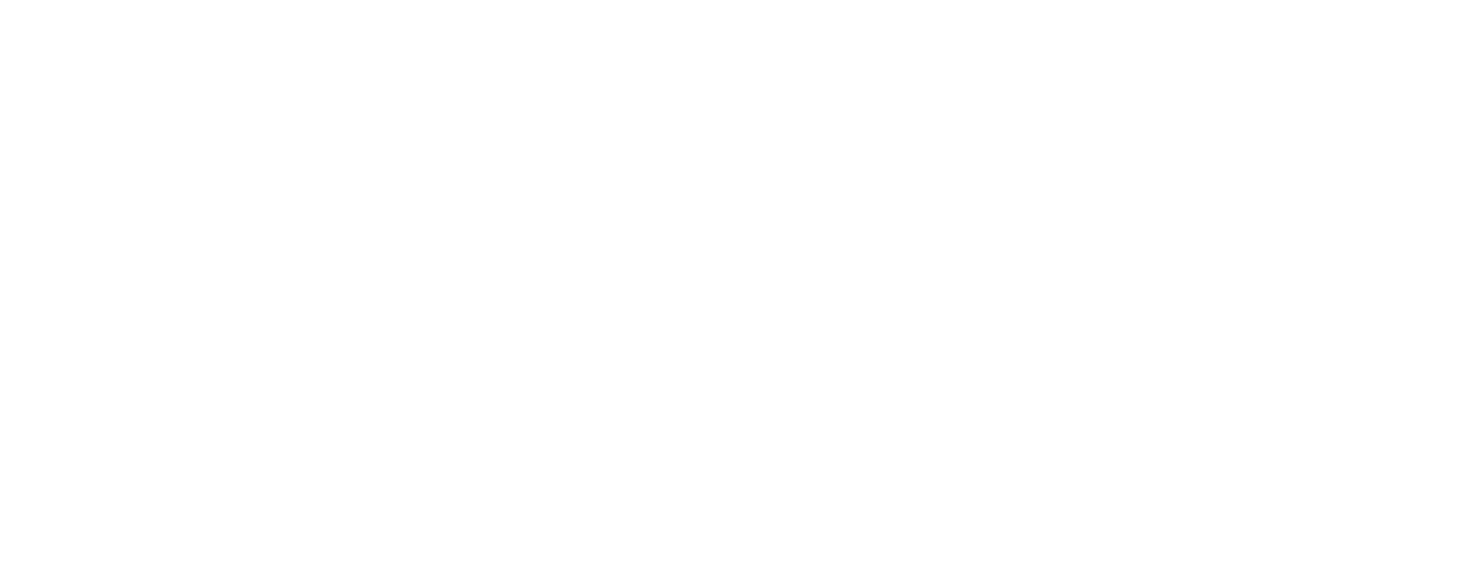